LA GRECIA MONUMENTI
Francesco, Giada, Filippo
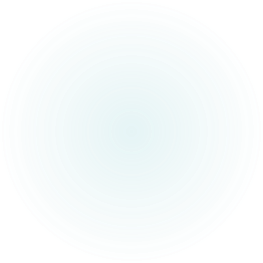 LA GRECIA
Confina a nord con Bulgaria macedonia e con la Turchia a nord-est. È bagnata dal Mar egeo a est e a sud, dal Mar di Creta a sud, mentre il suo versante occidentale è bagnata  dal mar ionio
Ha inoltre ospitato ad Atene i giochi olimpici nel 1896 ed i giochi XVII Olimpiade nel 2004.
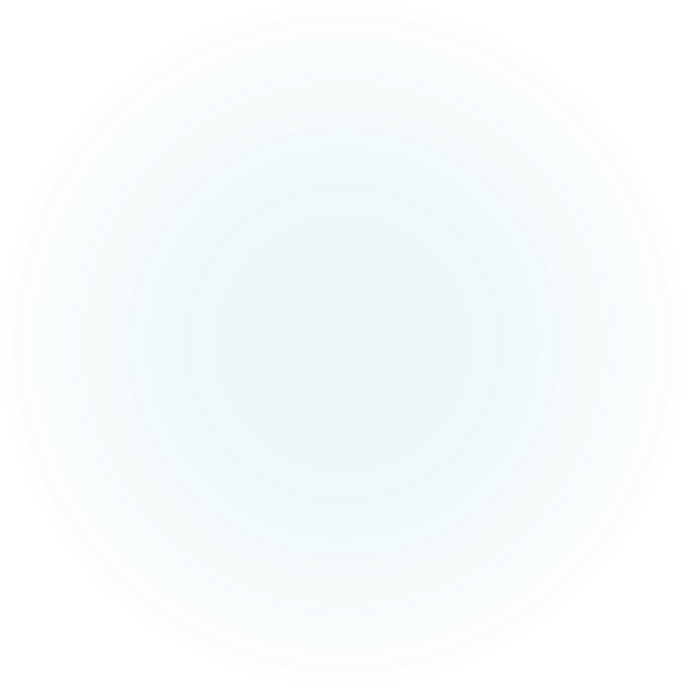 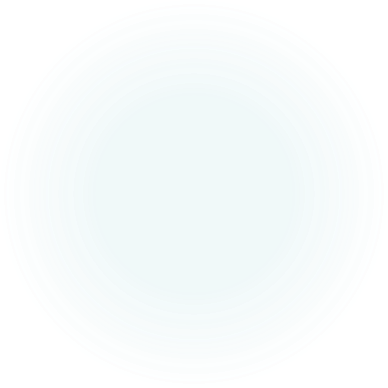 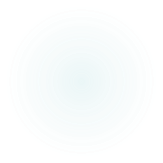 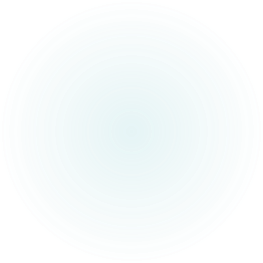 ATENE
Atene è la capitale della Grecia nonché il cuore dell'antica Grecia
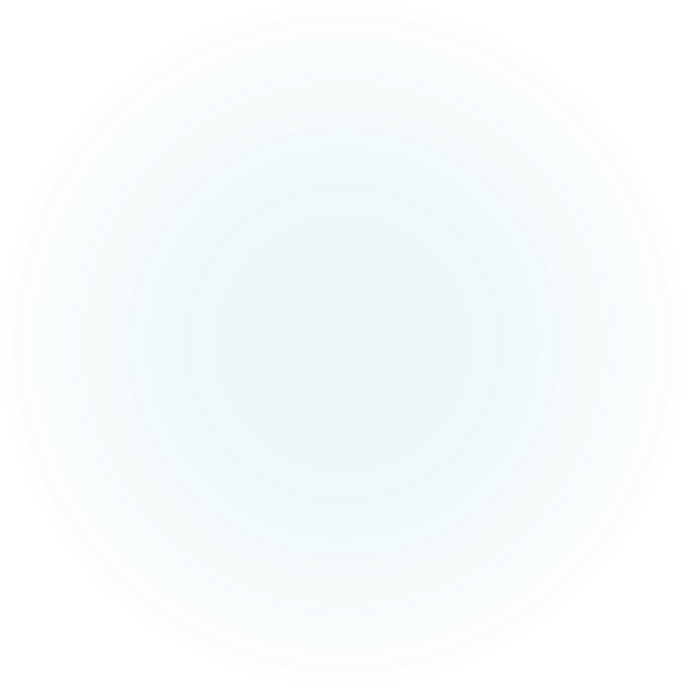 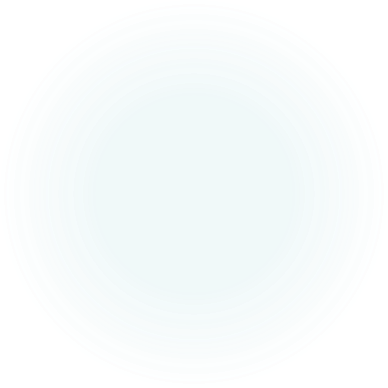 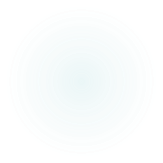 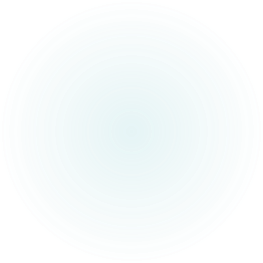 ACROPOLI ATENE
L'acropoli di atene si può considerare la più rappresentativa delle acropoli greche. È una rocca, spianata nella parte superiore, che si eleva di 156 metri sul livello del mare sopra la città di Atene. 
L'Acropoli è stata dichiarata patrimonio dell' umanità dall'UNESCO 
nel 1987
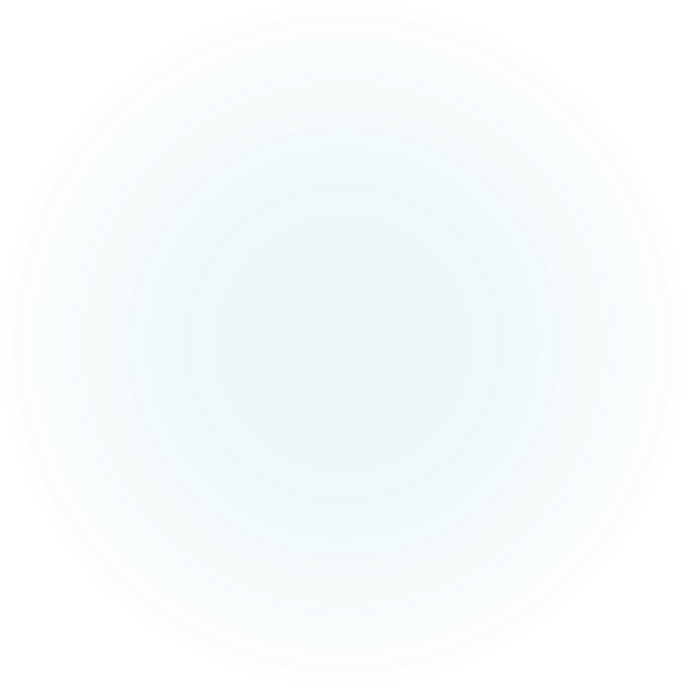 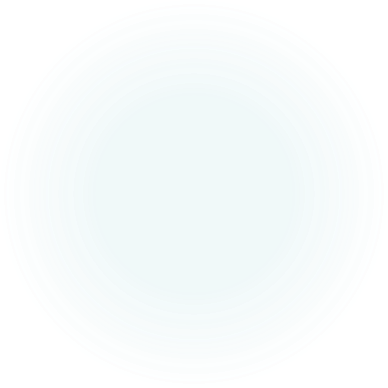 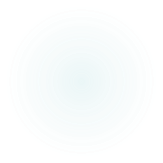 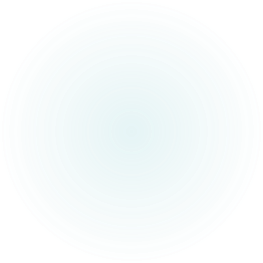 TEMPIO DI ZEUS OLIMPIO ATENE
Il tempio di Zeus Olimpio  
è un tempio situato ad Atene, in Grecia. 
Il tempio era costruito in marmo pentelico e misurava 108 metri in lunghezza e 41 in larghezza. Consisteva in 104 colonne corinzie, ognuna alta 17 metri. Solo 15 di queste colonne rimangono tuttora in piedi.
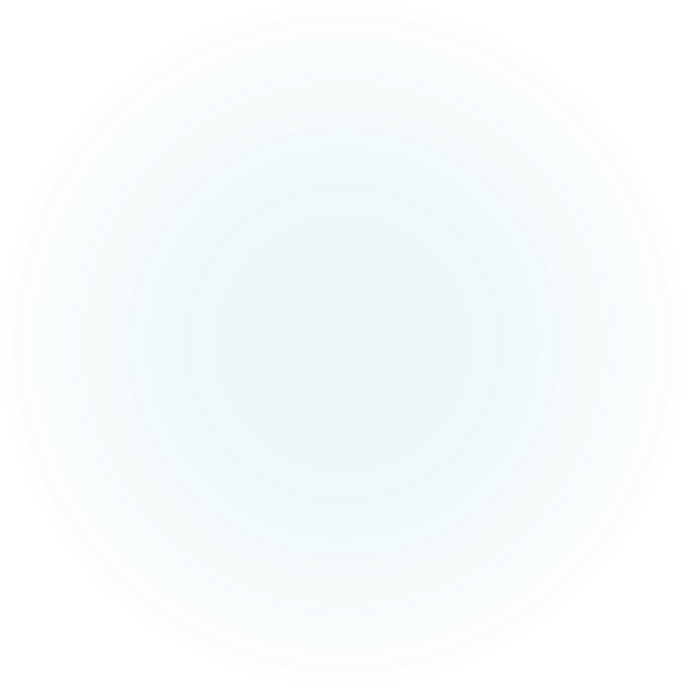 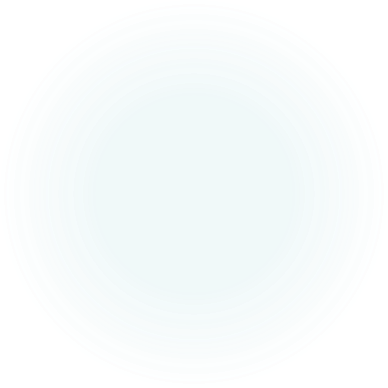 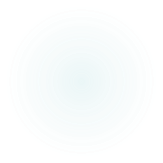 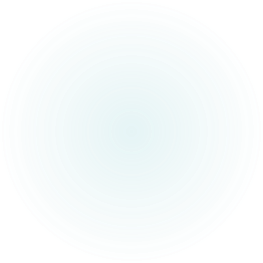 AGORA’ ATENE
L'Agorà di Atene è l'esempio più noto di un Agorà greca e fu nell'antichità la piazza principale della città di Atene. Si trova a nord-ovest dell'Acropoli ed è delimitata a sud dal colle dell'Areopago e a ovest dalla collina di Colonos Agoraios
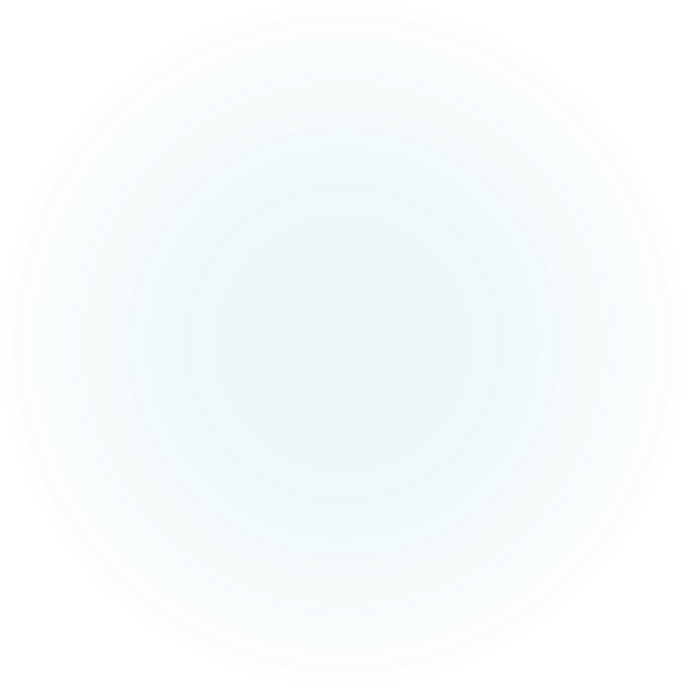 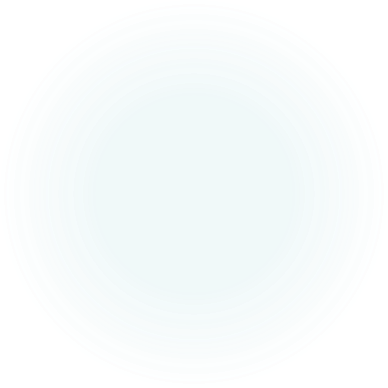 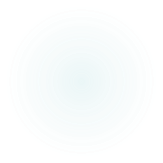 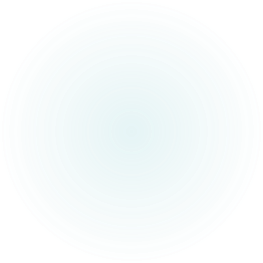 TEATRO DI DIONISIO ATENE
Il teatro nel V secolo a.C.
Al tempo dei più grandi autori teatrali dell'antica grecia, il teatro era formato da una orchestra del diametro di 25 metri, in cui recitavano gli attori e il coro.  Il teatro può contenere anche 15.000 spettatori.
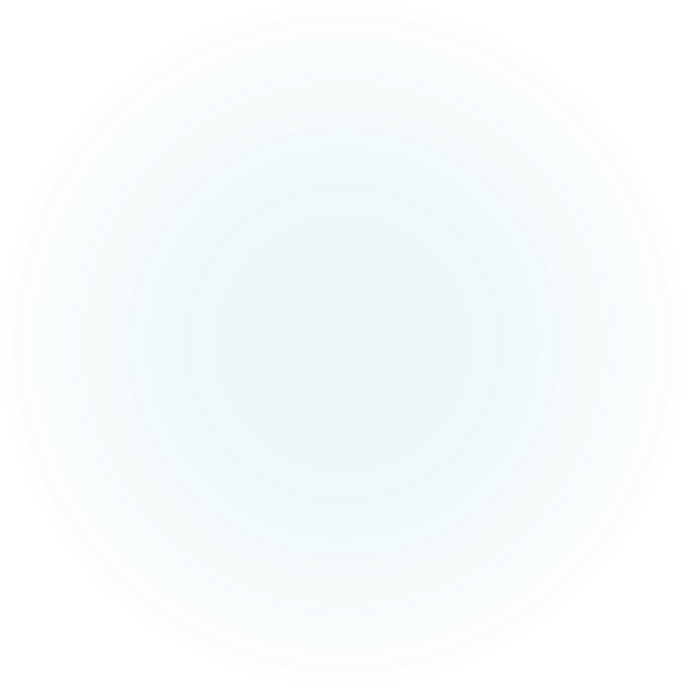 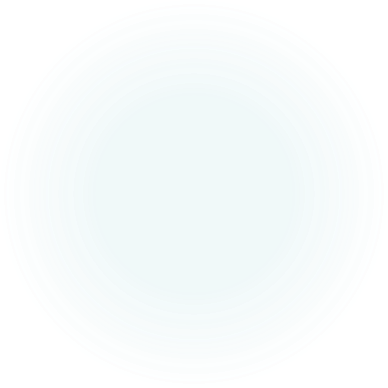 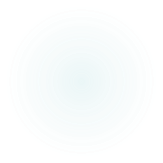 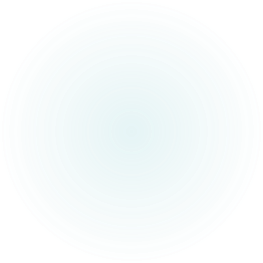 PARTENONE
Il Partenone è un tempio greco, di ordine dorico che sorge sull'acropoli di atene, dedicato alla dea Atena È il più famoso reperto dell antica grecia;  Il Partenone è un simbolo duraturo dell'antica Grecia e della democrazia ateniese ed è universalmente considerato uno dei più grandi monumenti culturali del mondo
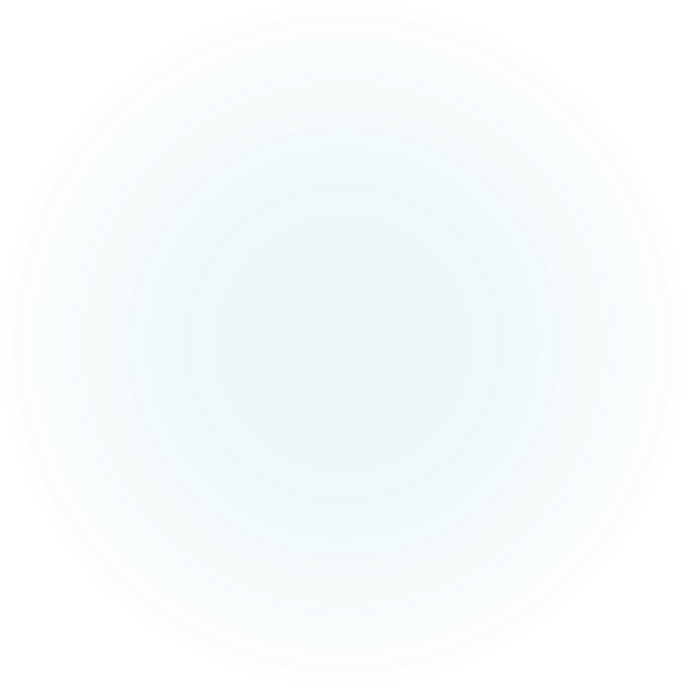 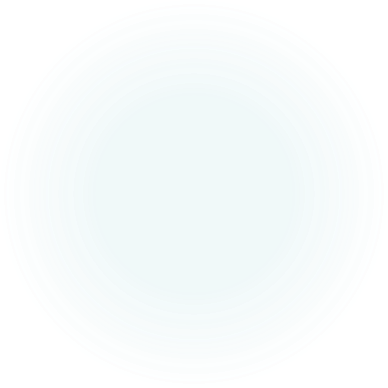 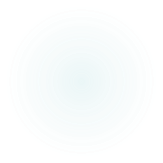 FONTI
https://it.wikipedia.org/wiki/Grecia
It.wikipedia.org/wiki/Atene
https://it.wikipedia.org/wiki/Partenone
s://it.wikipedia.org/wiki/Acropoli_di_Atene
https://it.wikipedia.org/wiki/Agor%C3%A0_di_Atene
https://it.wikipedia.org/wiki/Tempio_di_Zeus_Olimpio
https://it.wikipedia.org/wiki/Teatro_di_Dioniso
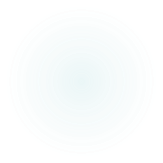